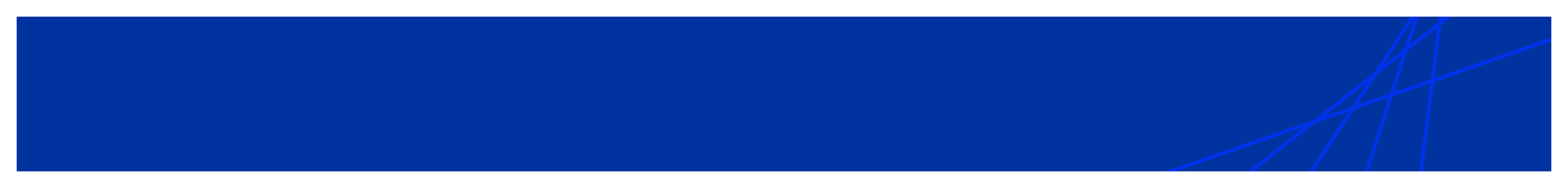 Your Title Goes Here
Your name or names go here
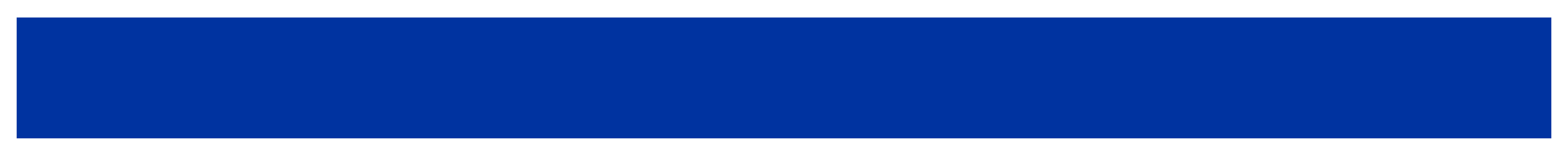 An Empowered Educational Experience
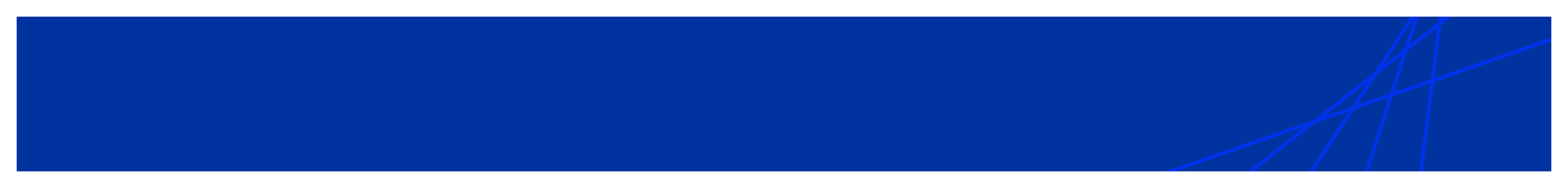 Your Title Goes Here
Your name or names go here
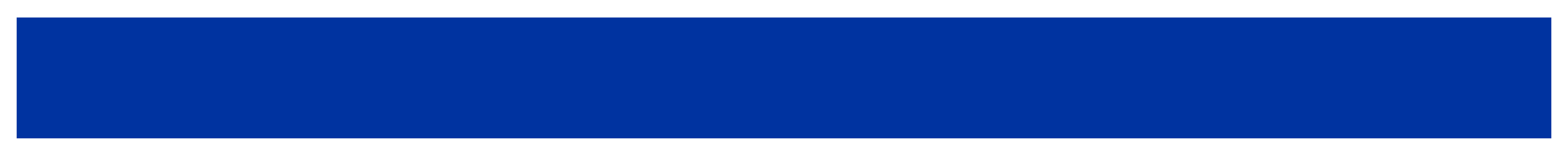 A Lifetime of Learning
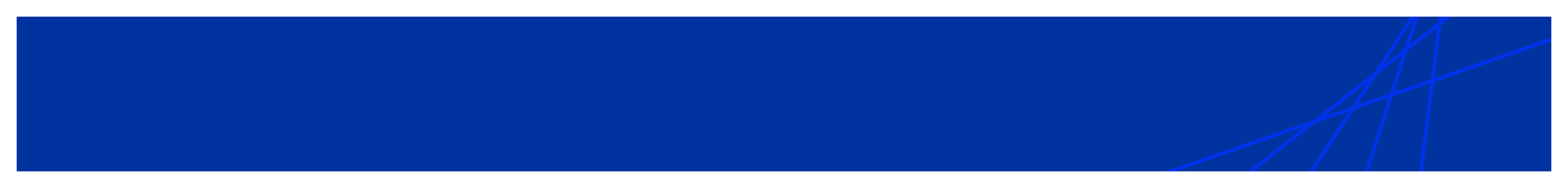 Your Title Goes Here
Your name or names go here
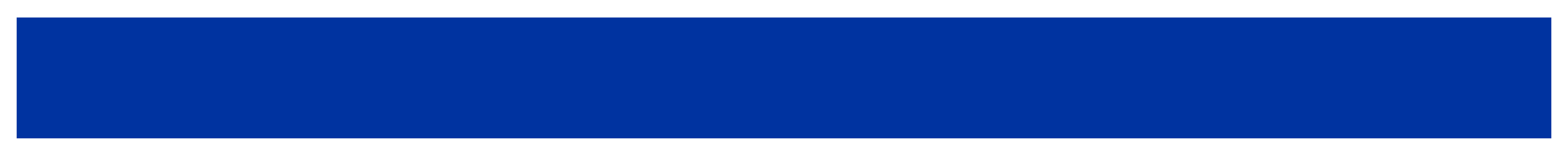 A Culture of Educational Equity
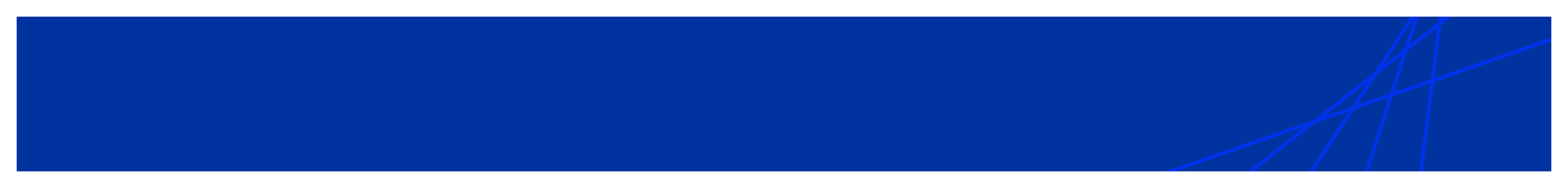 Your Title Goes Here
Your name or names go here
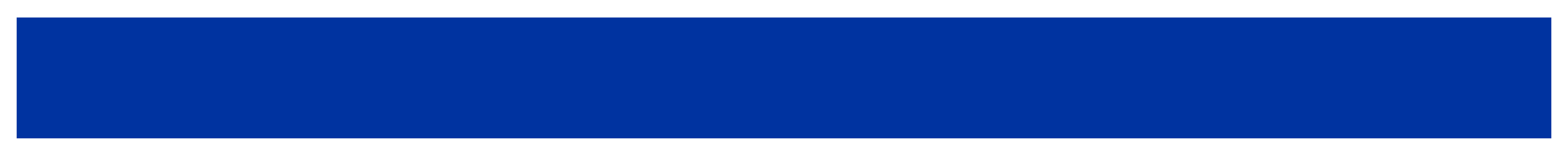 An Empowered Educational Experience
A Lifetime of Learning
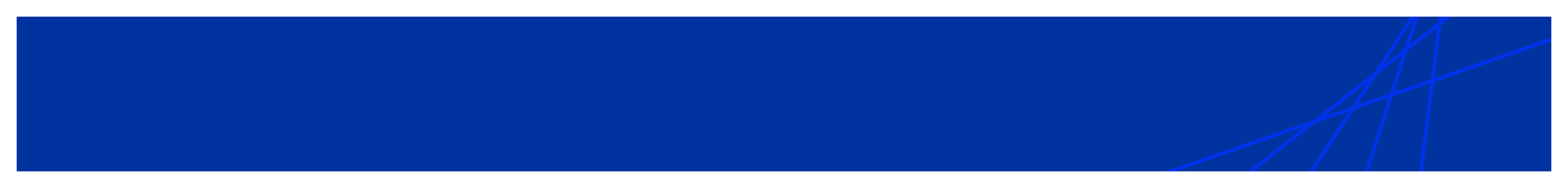 Your Title Goes Here
Your name or names go here
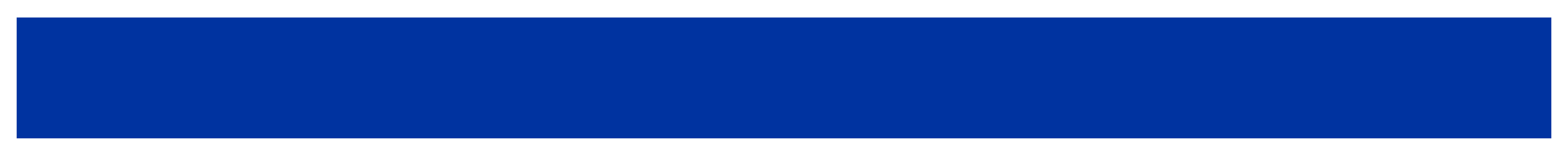 An Empowered Educational Experience
A Culture of Educational Equity
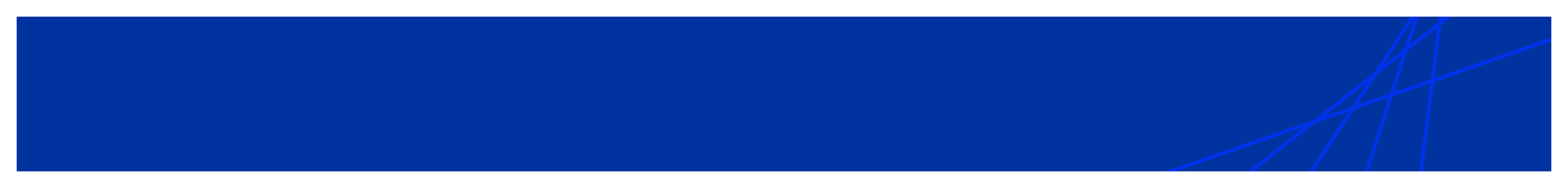 Your Title Goes Here
Your name or names go here
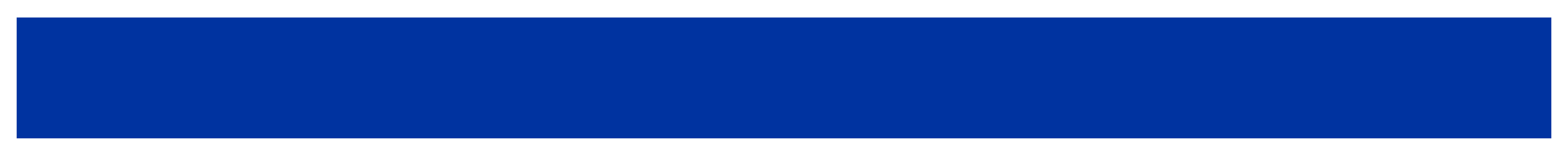 A Lifetime of Learning 
A Culture of Educational Equity
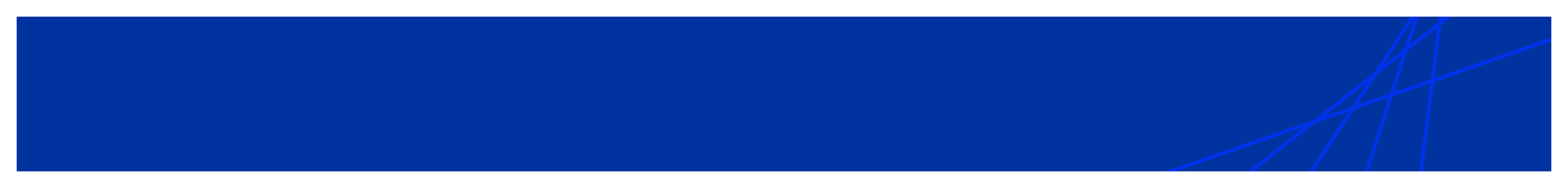 Your Title Goes Here
Your name or names go here
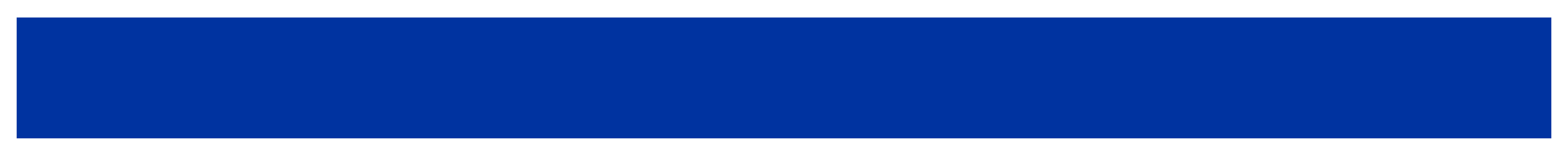 An Empowered Educational Experience 
A Lifetime of Learning 
A Culture of Educational Equity